ERCOT IBRTF: NERC and Other Industry Updates
Julia Matevosyan
Chief Engineer
ESIG
08/09/2024
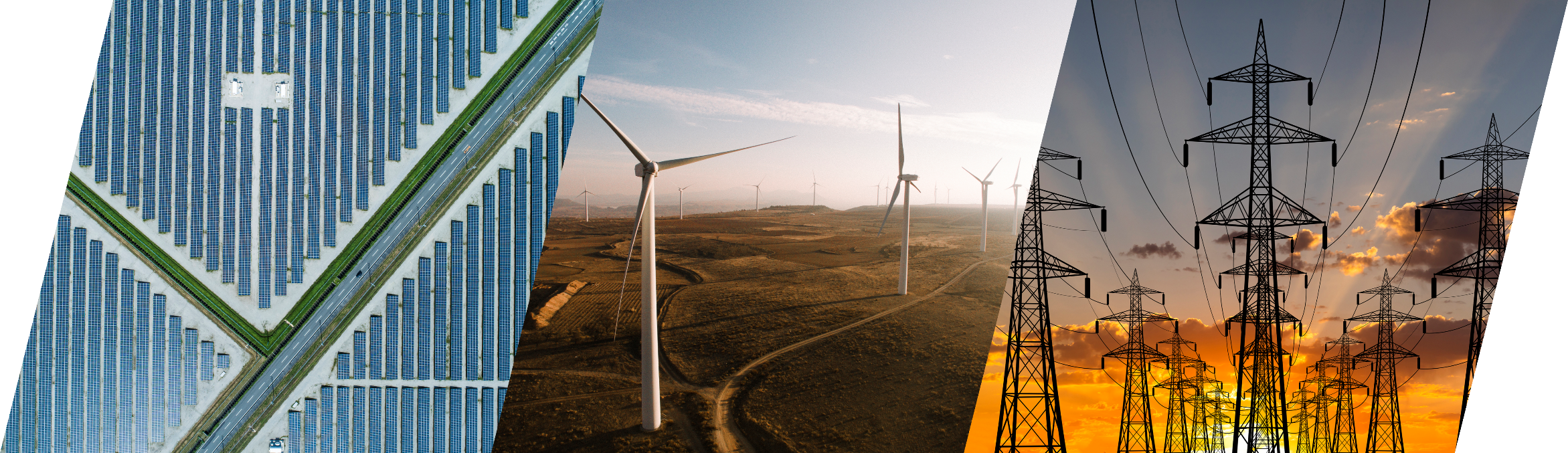 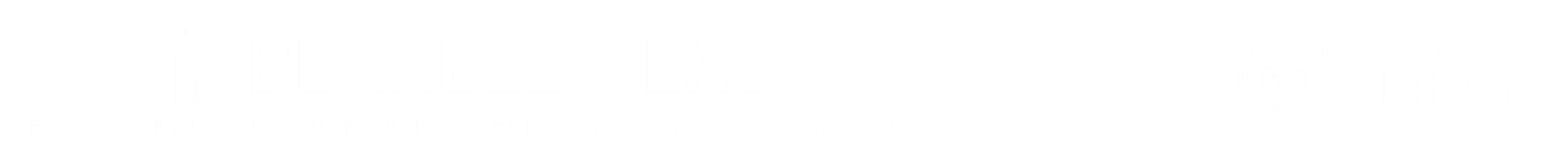 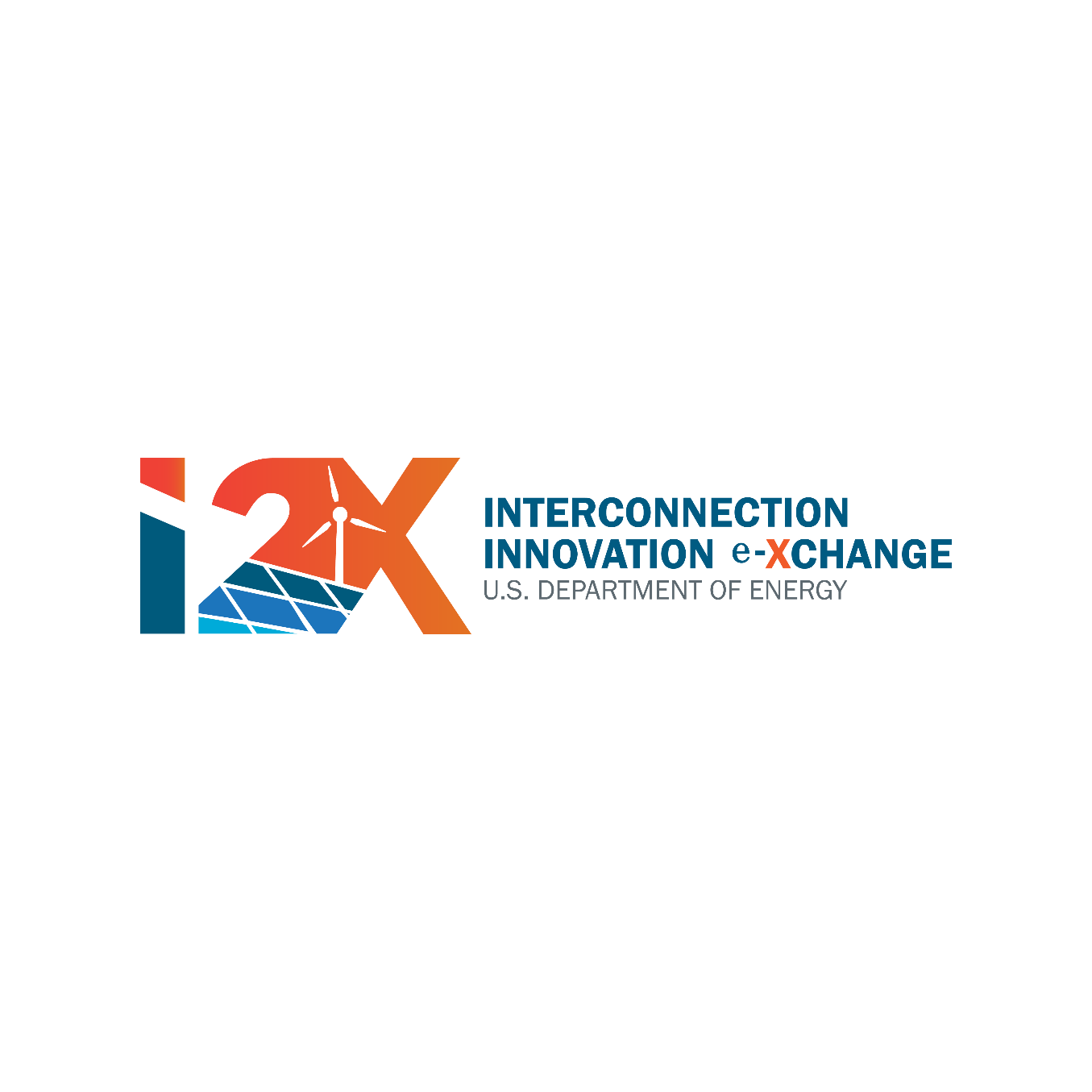 Forum for the Implementation of Reliability Standards for Transmission (i2X FIRST)| 7/30/24
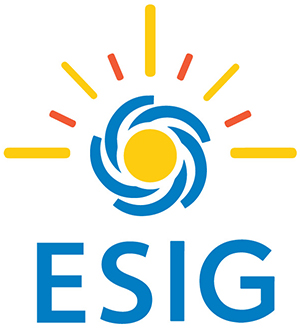 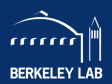 An initiative spearheaded by the Solar Energy Technologies Office and the Wind Energy Technologies Office
2
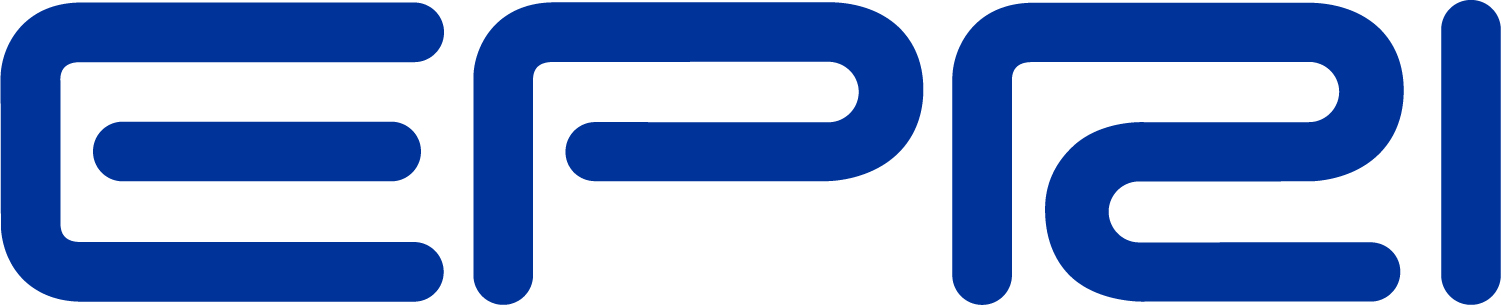 Key Goals and Outcomes from i2X FIRST
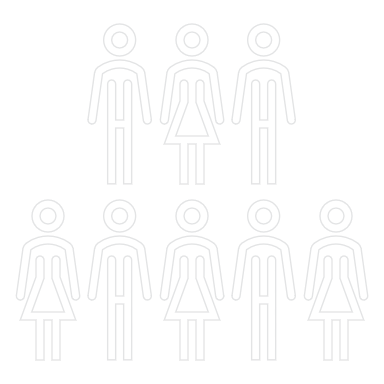 To facilitate understanding and adoption of new and recently updated standards relevant for existing and newly interconnecting wind, solar and battery storage plants
The Forum will convene the industry stakeholders to enable practical and more harmonized implementation of these interconnection standards.
The presentation portion of the meeting will be recorded and posted, and presentation slides will be shared. 
Additionally, the leadership team will produce a summary of each meeting capturing:
Recommended best practices
Challenges 
Gaps that require future work
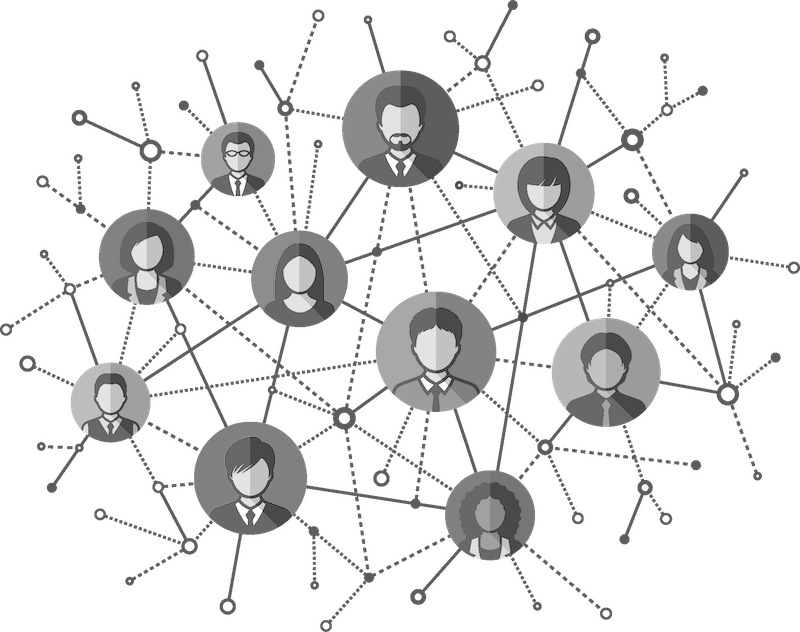 3
[Speaker Notes: [DOE]]
Upcoming i2X FIRST Meetings
May 28th, 2024, 11 a.m.- 1 p.m. ET: Introduction of Evolving Standards Landscape 
June 25th, 2024, 11 a.m.- 1 p.m. ET: IEEE2800 Ride Through Requirements 
July 30th, 2024, 11 a.m.- 1 p.m. ET: IEEE2800 Ride Through Requirements, OEM Readiness
August 20th, 2024, 11 a.m.- 1 p.m. ET:
September 24th, 2024, 11 a.m.- 1 p.m. ET:
October 24th, 2024 hybrid, full day, during ESIG Fall Workshop, Providence, RI: Conformity Assessment
November 26th, 2024, 11 a.m.- 1 p.m. ET:
December 17th, 2024, 11 a.m.- 1 p.m. ET:
January 28th 2025, 11 a.m.- 1 p.m. ET:
February 25th 2025
March 20th, 2025 hybrid full day event during ESIG Spring Workshop, Austin, Texas
Sign up for all future i2X FIRST Meetings here: https://www.zoomgov.com/meeting/register/vJItceuorTsiErIC-HInpPbWuTUtrYQAuoM#/registration
Follow DOE i2X FIRST website: https://www.energy.gov/eere/i2x/i2x-forum-implementation-reliability-standards-transmission-first for meeting materials & recordings and for future meeting details & agendas
4
IEEE PES GM 2024 Panel on Status of IBR Standards Development and Integration Efforts
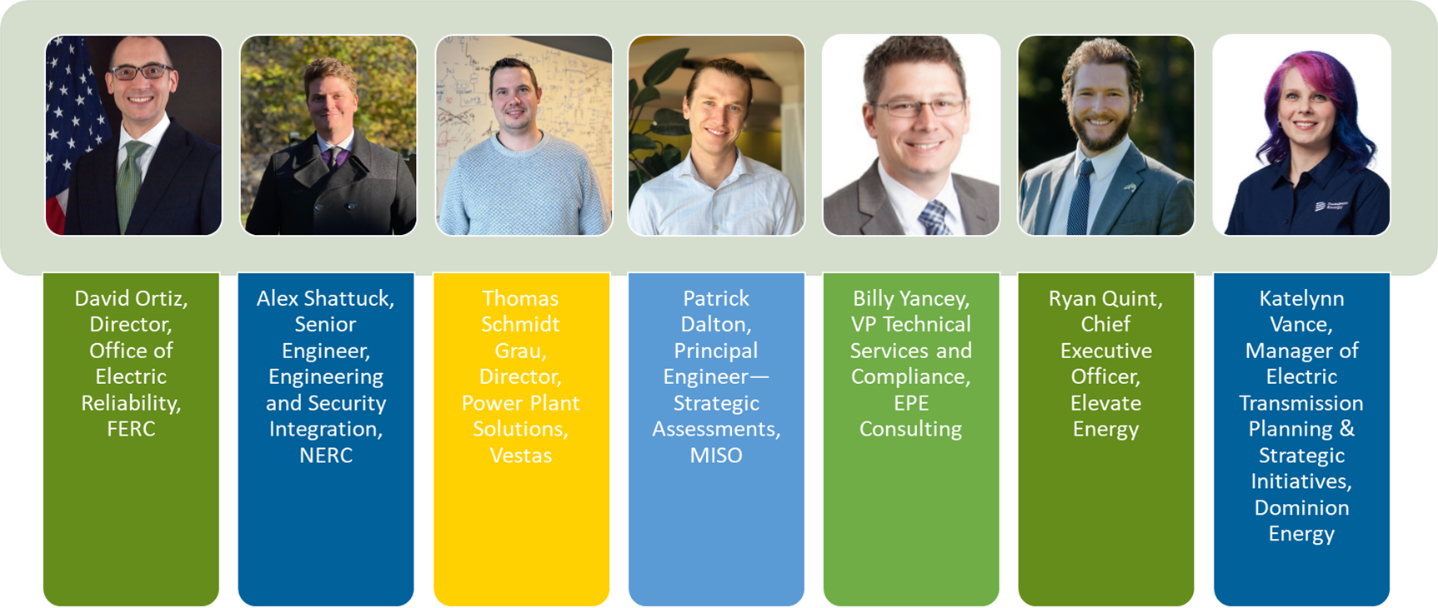 Stay Tuned: ESIG is working on a summary of the panel
ESIG Webinar: Emerging US Market Requirements for GFM BESS, and a Practical Exercise for a Potential Plant Design Approach
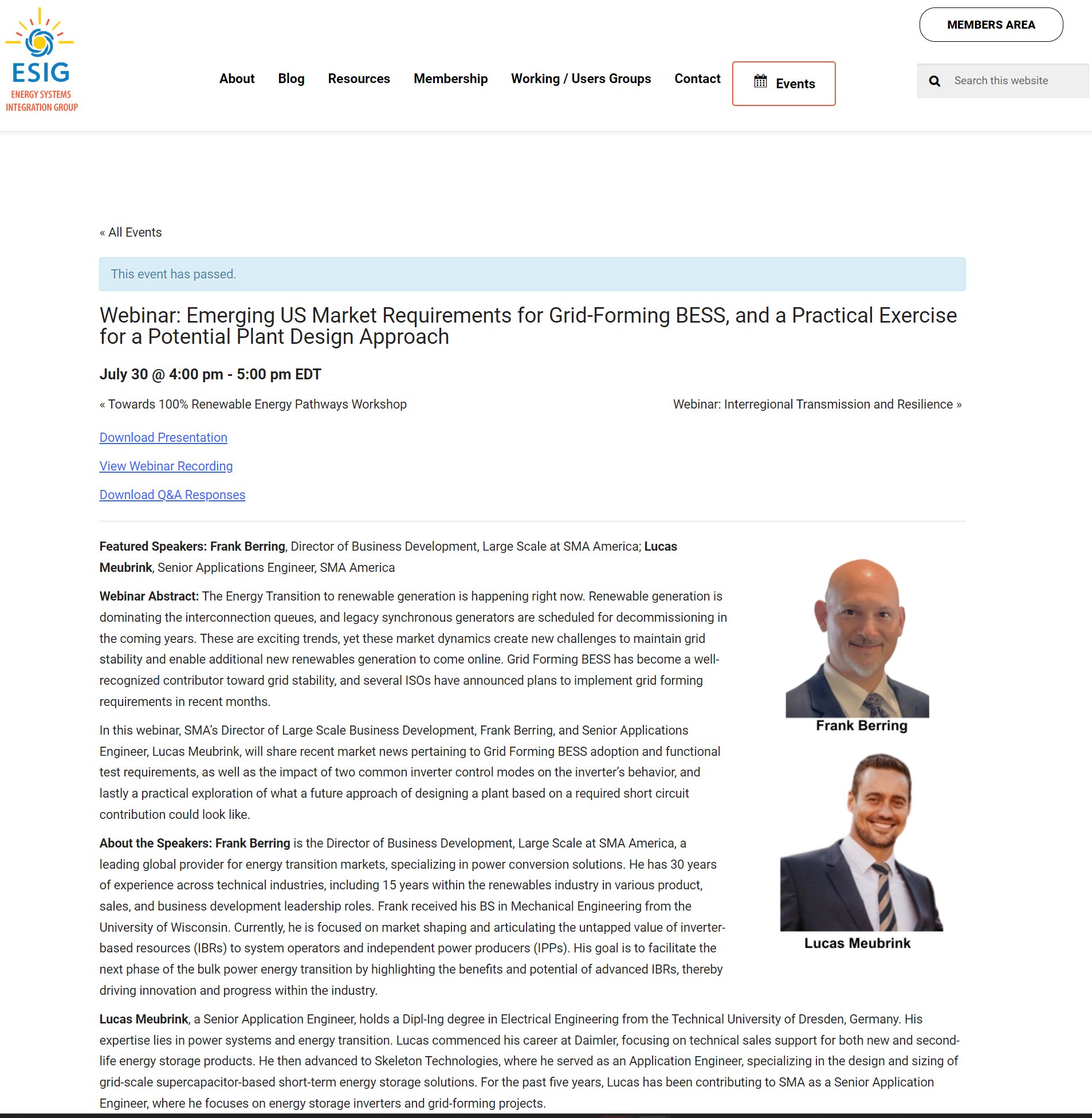 Download Presentation
View Webinar Recording
Download Q&A Responses
Julia Matevosyan
julia@esig.energy